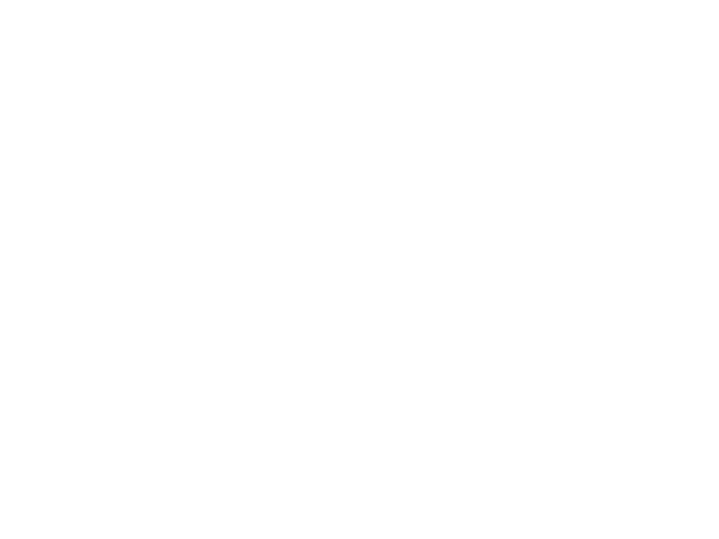 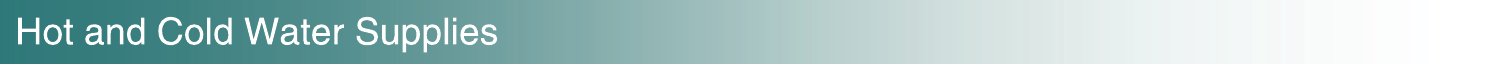 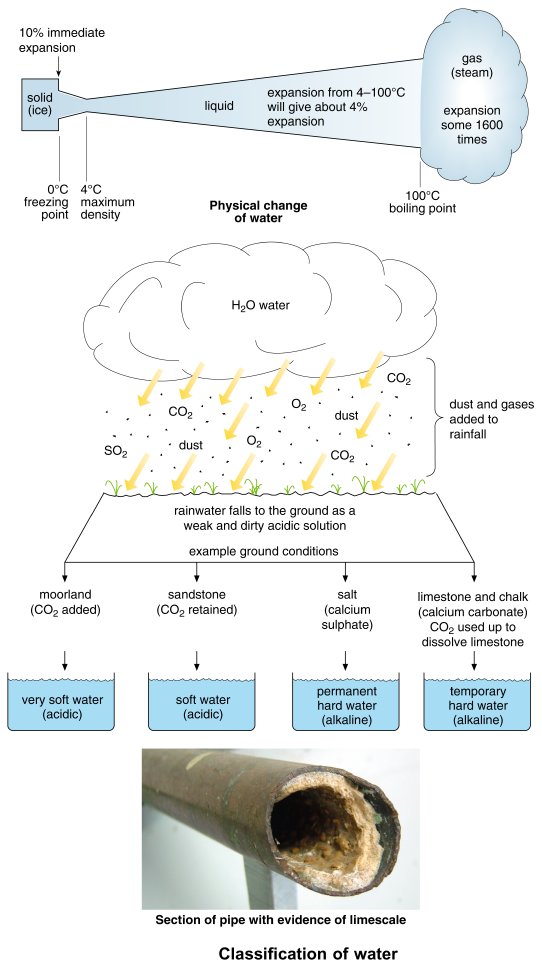 Form Plumbing, 4th  Edition. R. D. Treloar. Page 83
© 2012 Blackwell Publishing Ltd. Published 2012 by Blackwell Publishing Ltd.
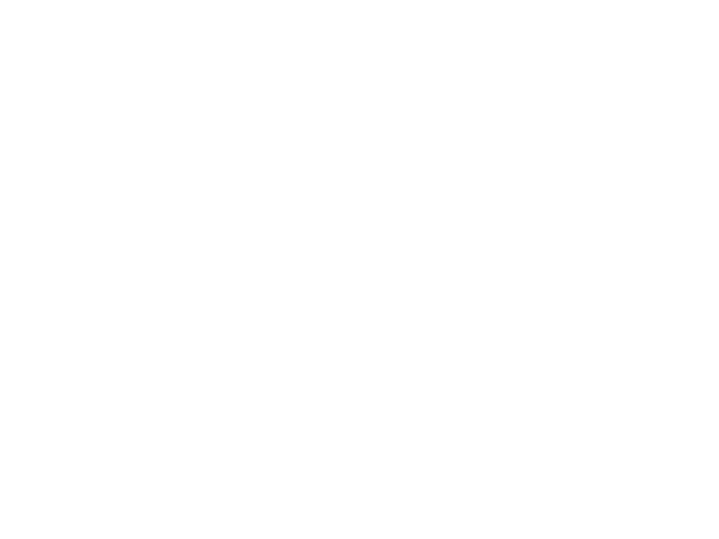 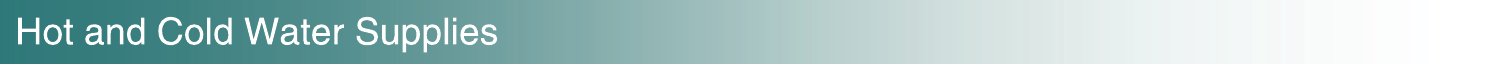 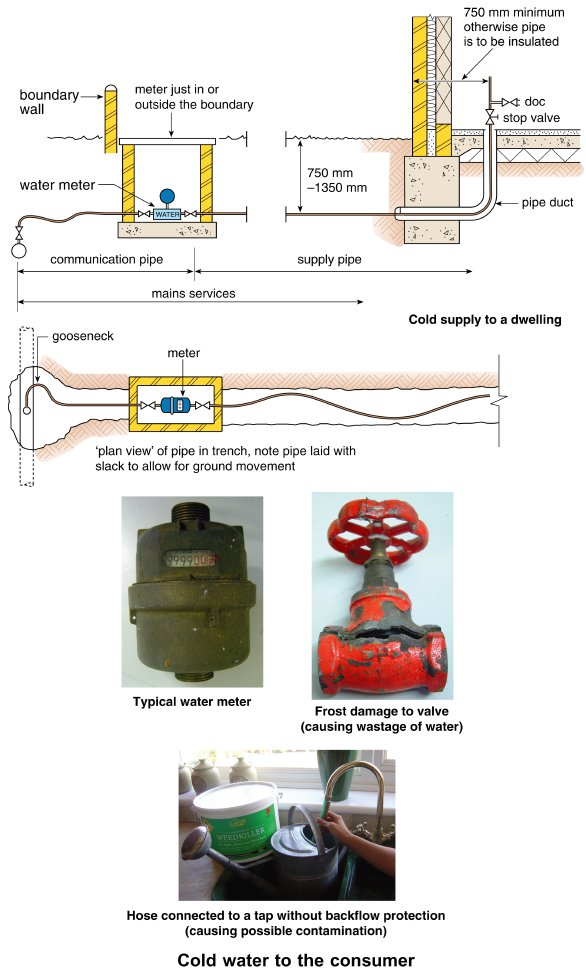 Form Plumbing, 4th  Edition. R. D. Treloar. Page 85
© 2012 Blackwell Publishing Ltd. Published 2012 by Blackwell Publishing Ltd.
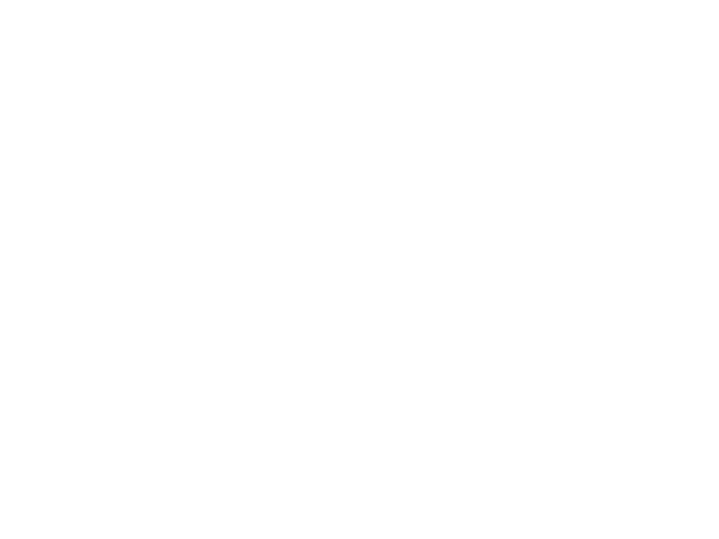 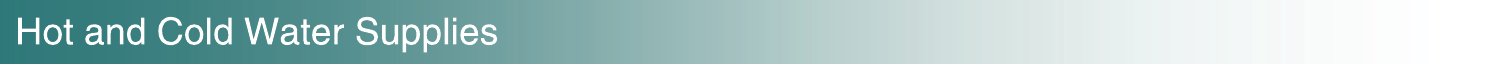 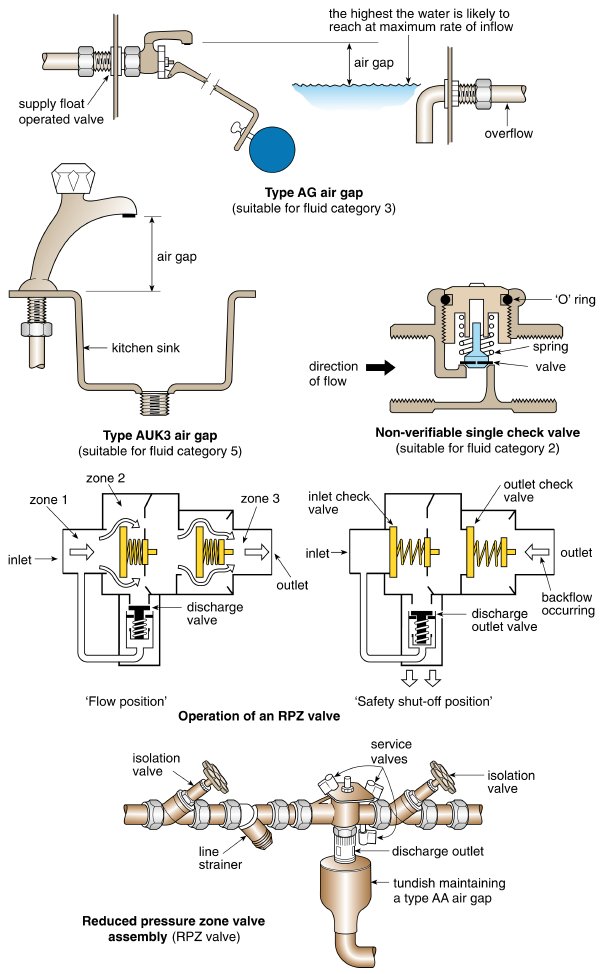 Form Plumbing, 4th  Edition. R. D. Treloar. Page 87
© 2012 Blackwell Publishing Ltd. Published 2012 by Blackwell Publishing Ltd.
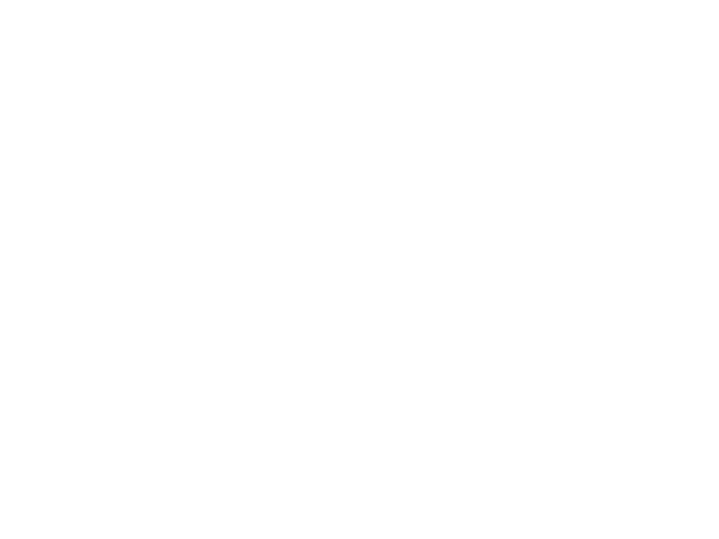 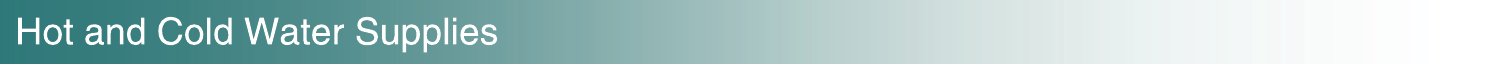 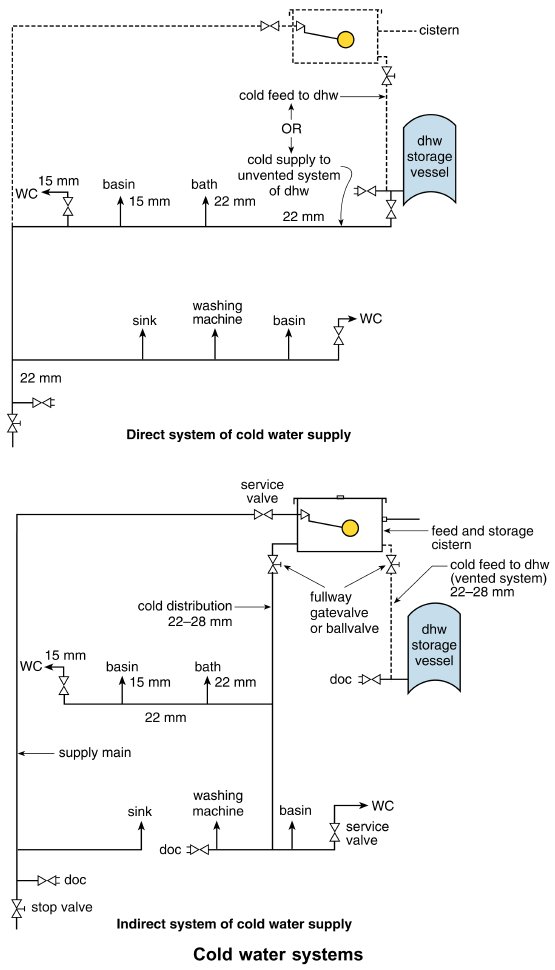 Form Plumbing, 4th  Edition. R. D. Treloar. Page 91
© 2012 Blackwell Publishing Ltd. Published 2012 by Blackwell Publishing Ltd.
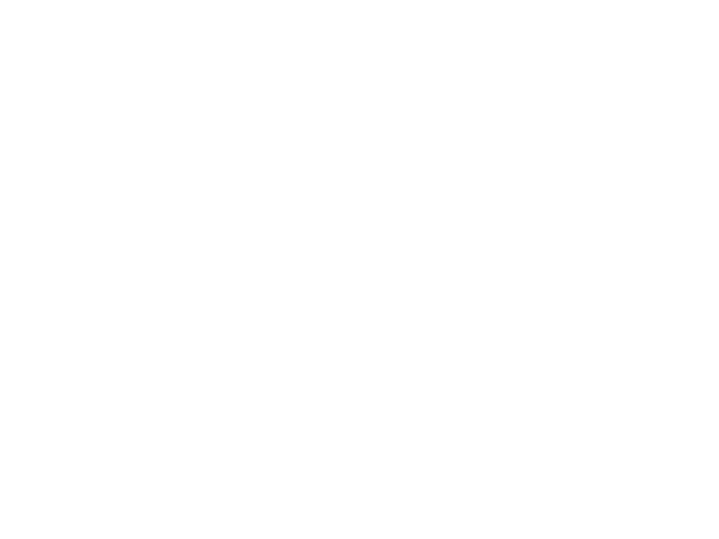 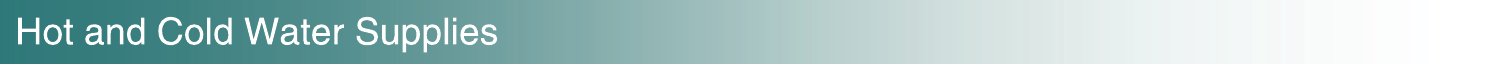 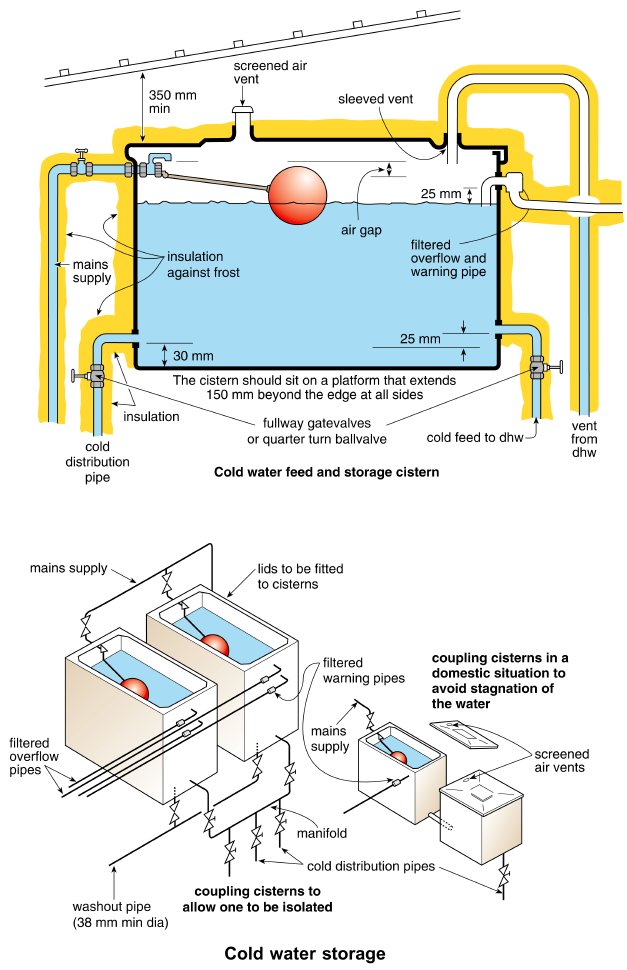 Form Plumbing, 4th  Edition. R. D. Treloar. Page 93
© 2012 Blackwell Publishing Ltd. Published 2012 by Blackwell Publishing Ltd.
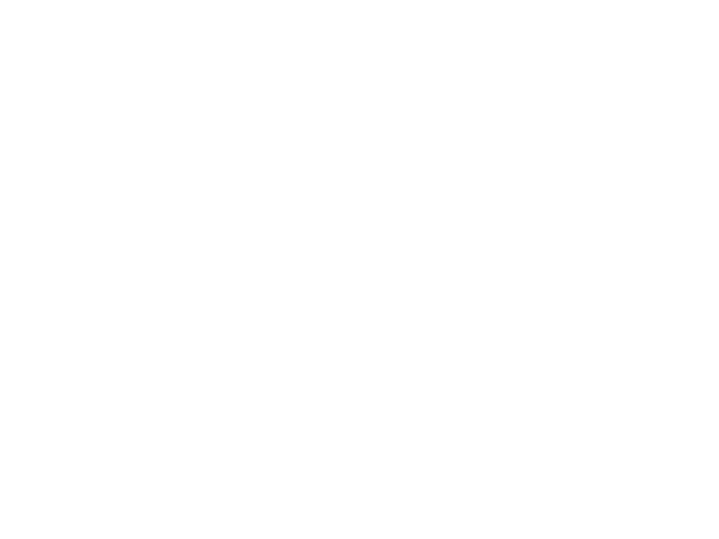 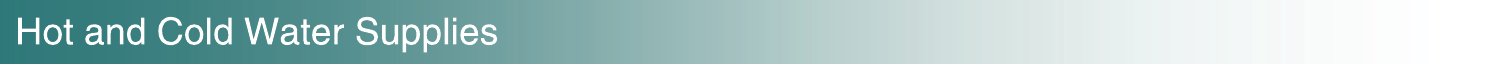 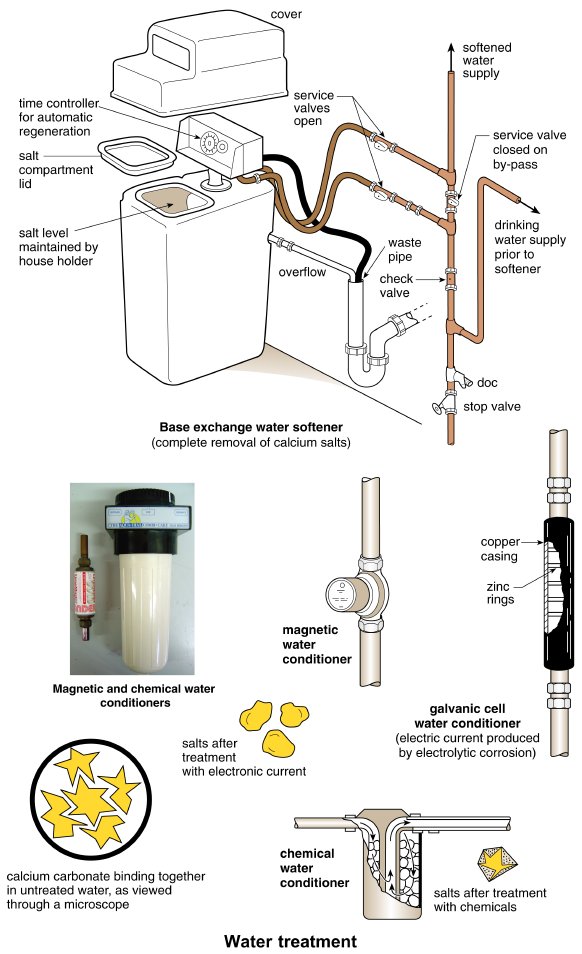 Form Plumbing, 4th  Edition. R. D. Treloar. Page 95
© 2012 Blackwell Publishing Ltd. Published 2012 by Blackwell Publishing Ltd.
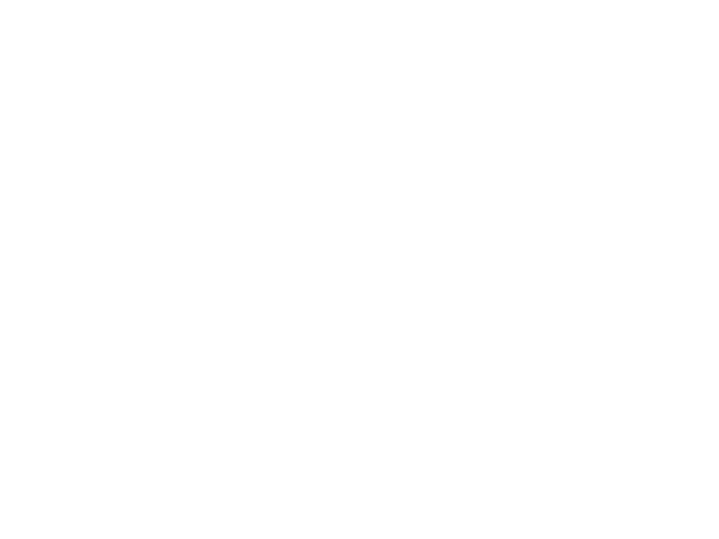 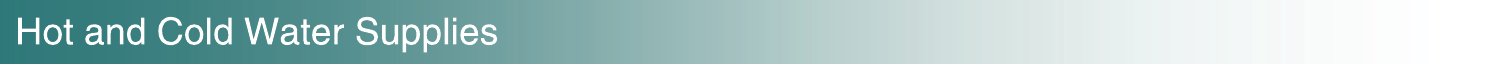 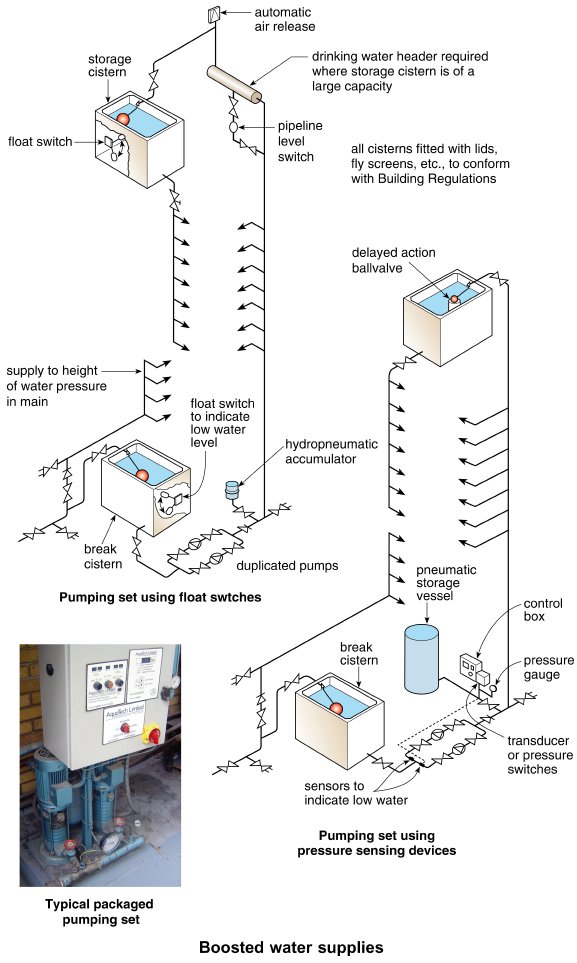 Form Plumbing, 4th  Edition. R. D. Treloar. Page 97
© 2012 Blackwell Publishing Ltd. Published 2012 by Blackwell Publishing Ltd.
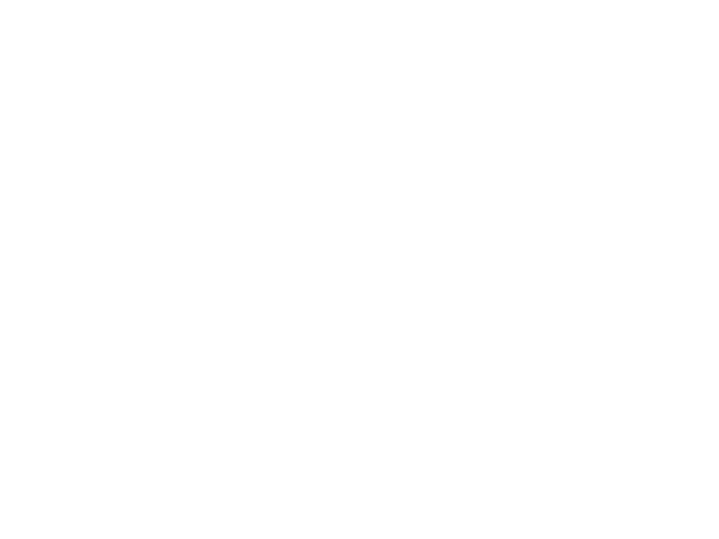 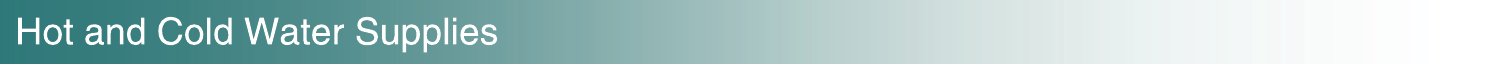 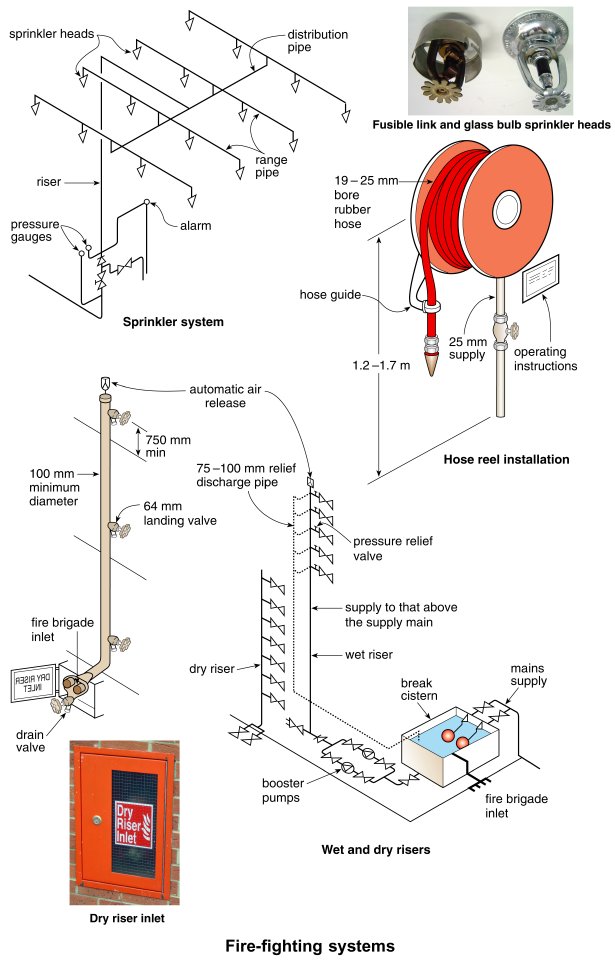 Form Plumbing, 4th  Edition. R. D. Treloar. Page 99
© 2012 Blackwell Publishing Ltd. Published 2012 by Blackwell Publishing Ltd.
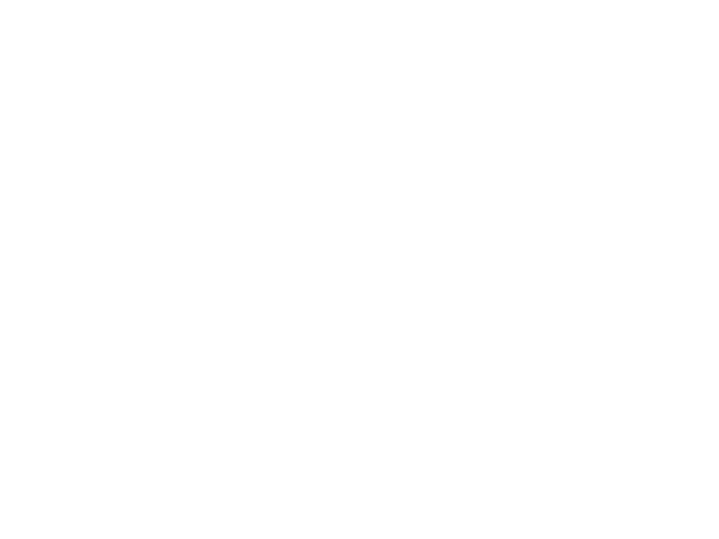 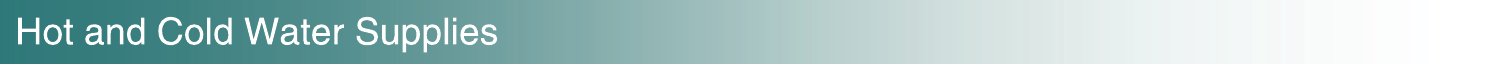 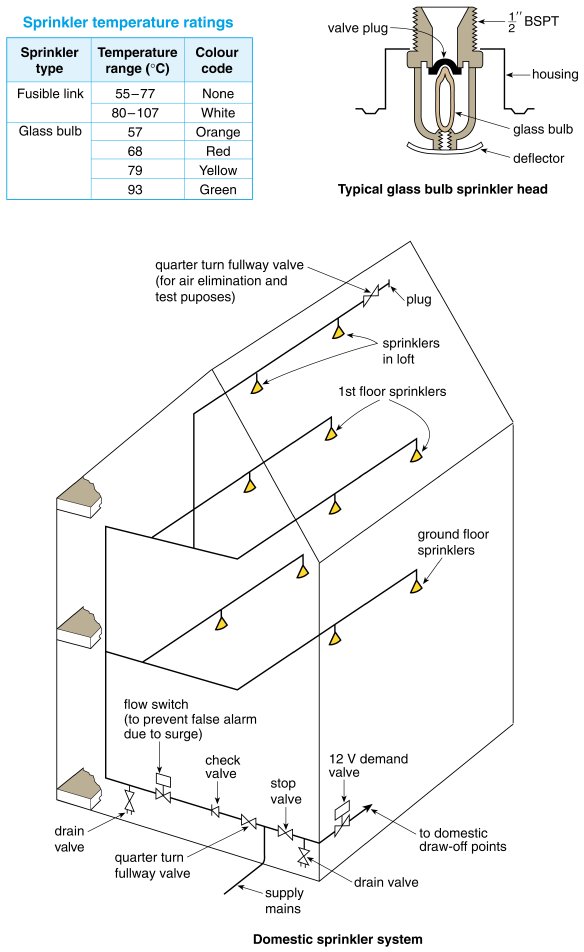 Form Plumbing, 4th  Edition. R. D. Treloar. Page 101
© 2012 Blackwell Publishing Ltd. Published 2012 by Blackwell Publishing Ltd.
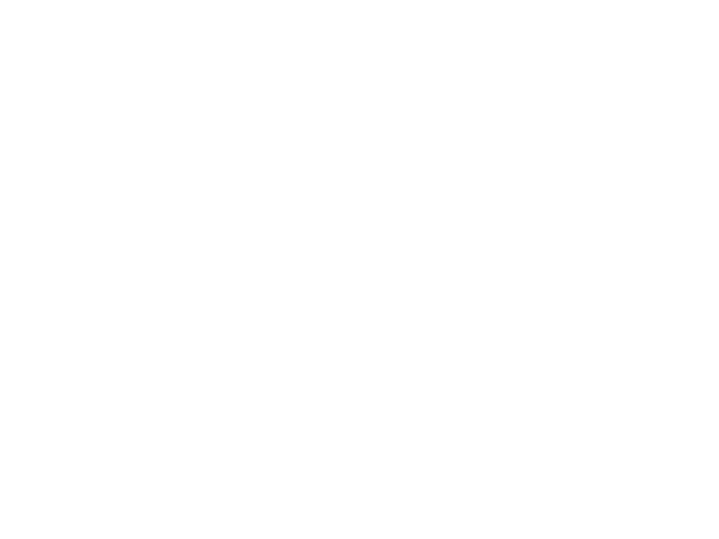 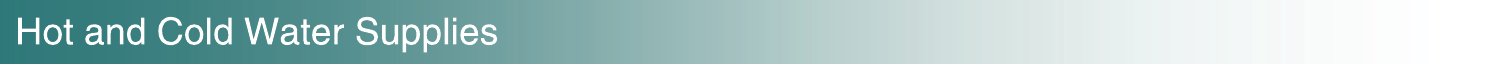 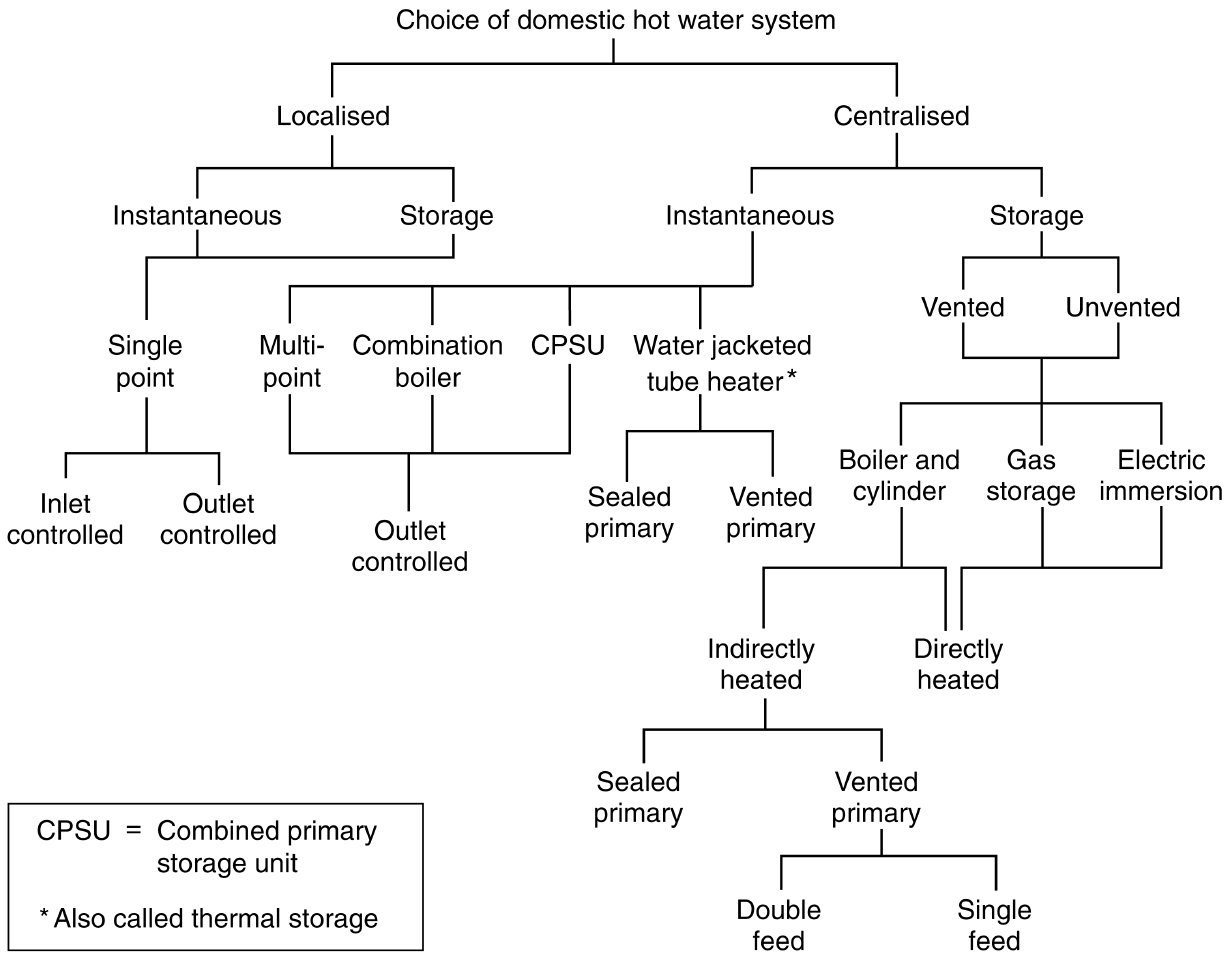 Form Plumbing, 4th  Edition. R. D. Treloar. Page 102
© 2012 Blackwell Publishing Ltd. Published 2012 by Blackwell Publishing Ltd.
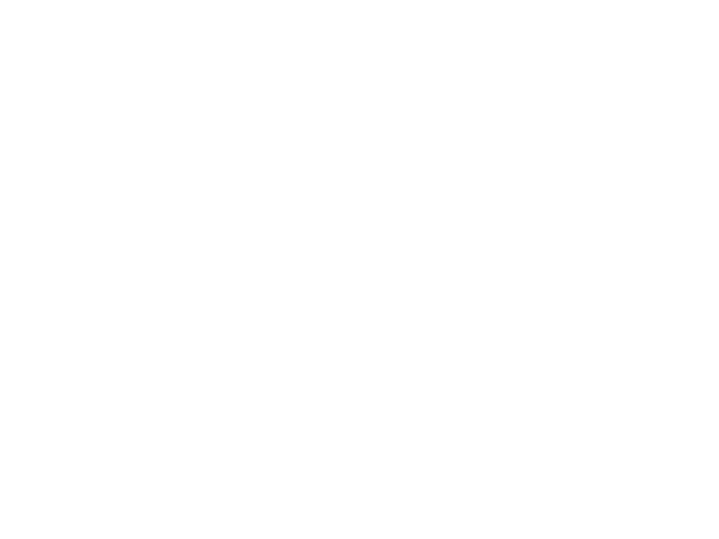 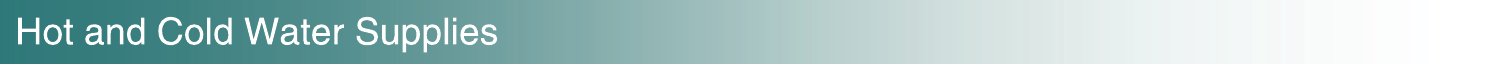 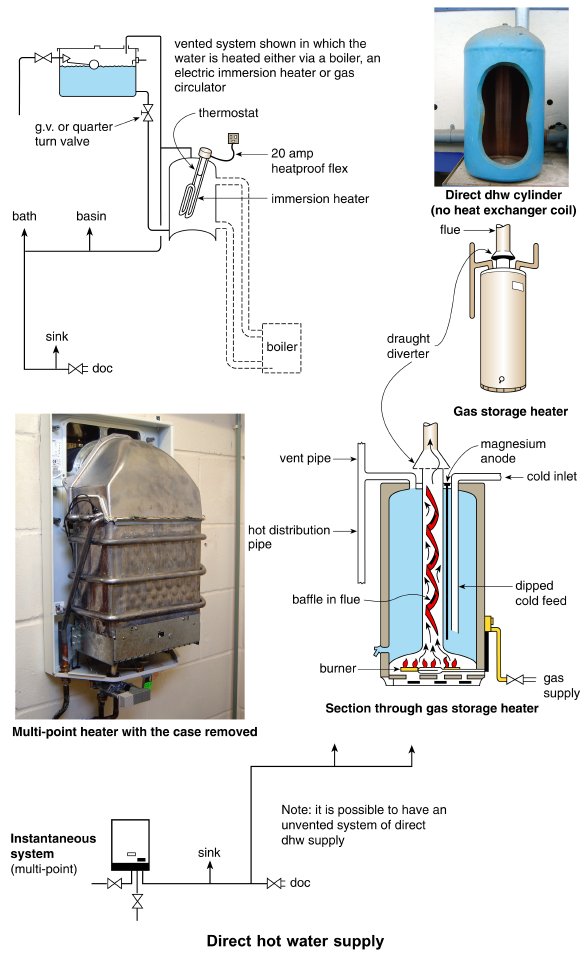 Form Plumbing, 4th  Edition. R. D. Treloar. Page 105
© 2012 Blackwell Publishing Ltd. Published 2012 by Blackwell Publishing Ltd.
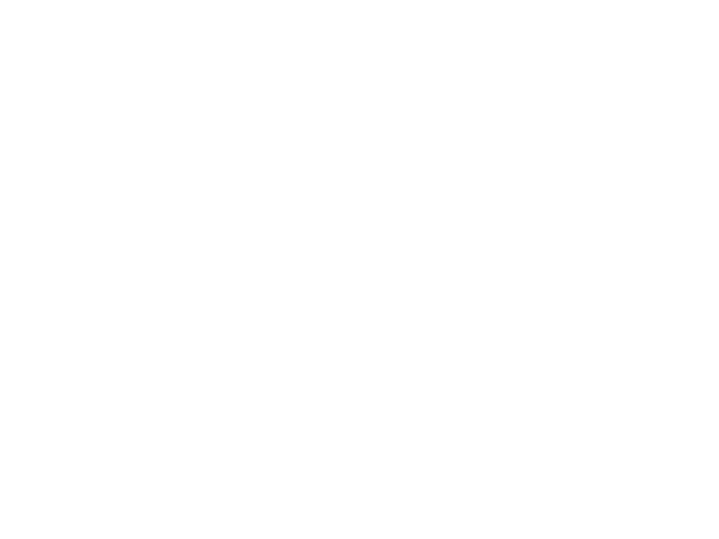 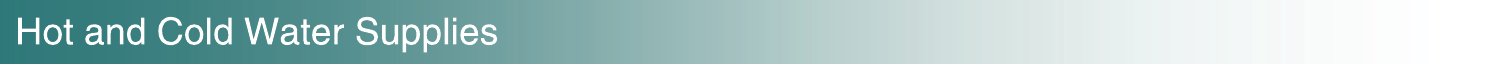 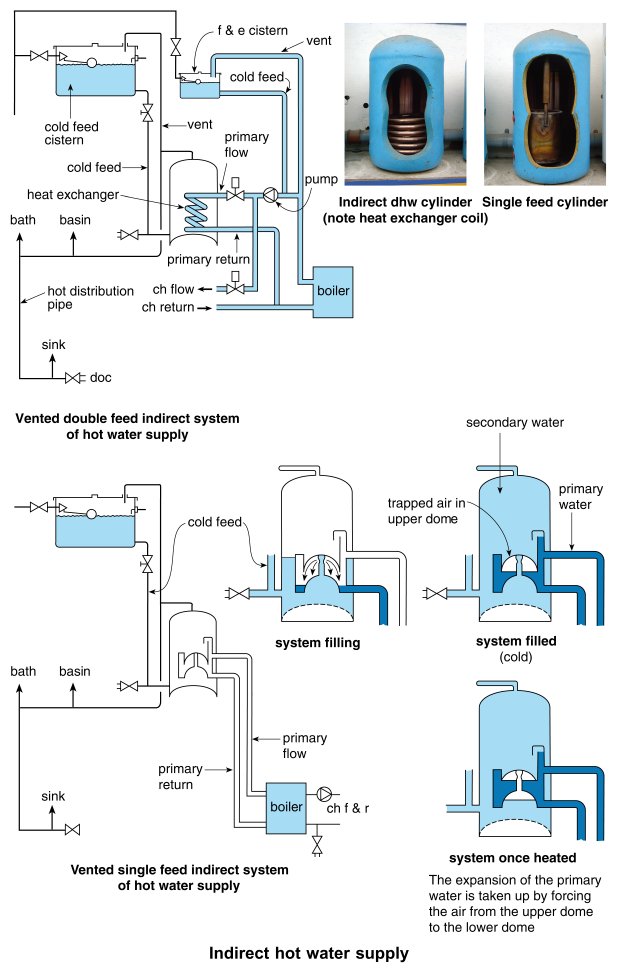 Form Plumbing, 4th  Edition. R. D. Treloar. Page 107
© 2012 Blackwell Publishing Ltd. Published 2012 by Blackwell Publishing Ltd.
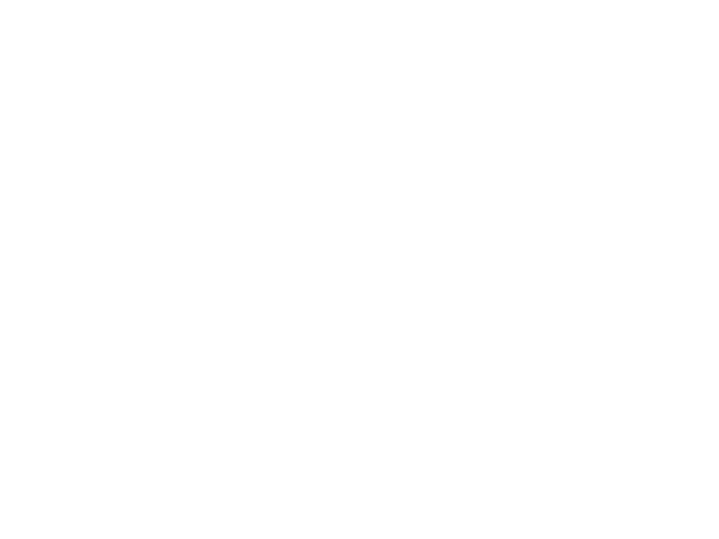 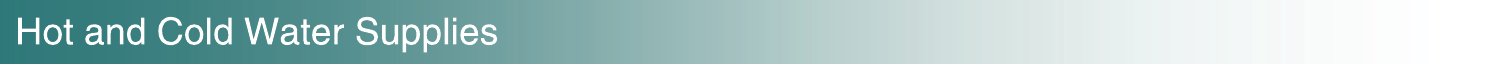 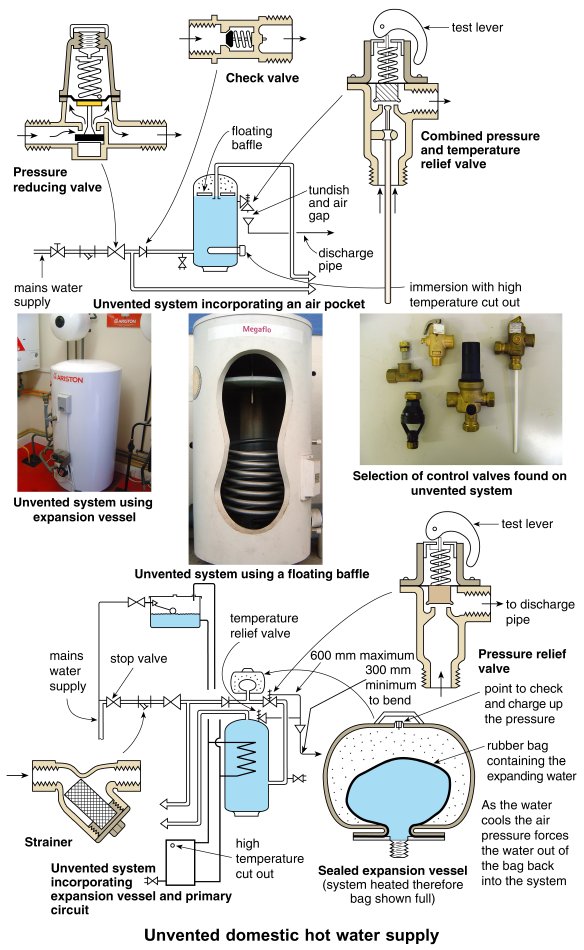 Form Plumbing, 4th  Edition. R. D. Treloar. Page 109
© 2012 Blackwell Publishing Ltd. Published 2012 by Blackwell Publishing Ltd.
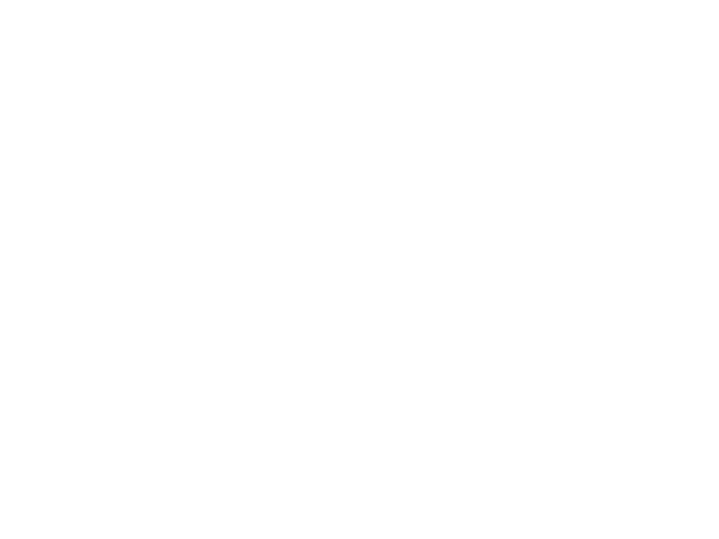 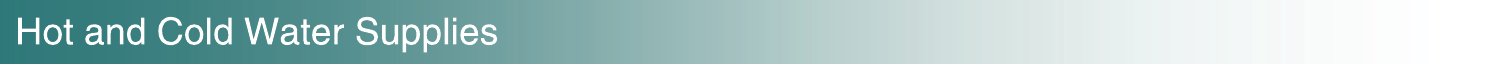 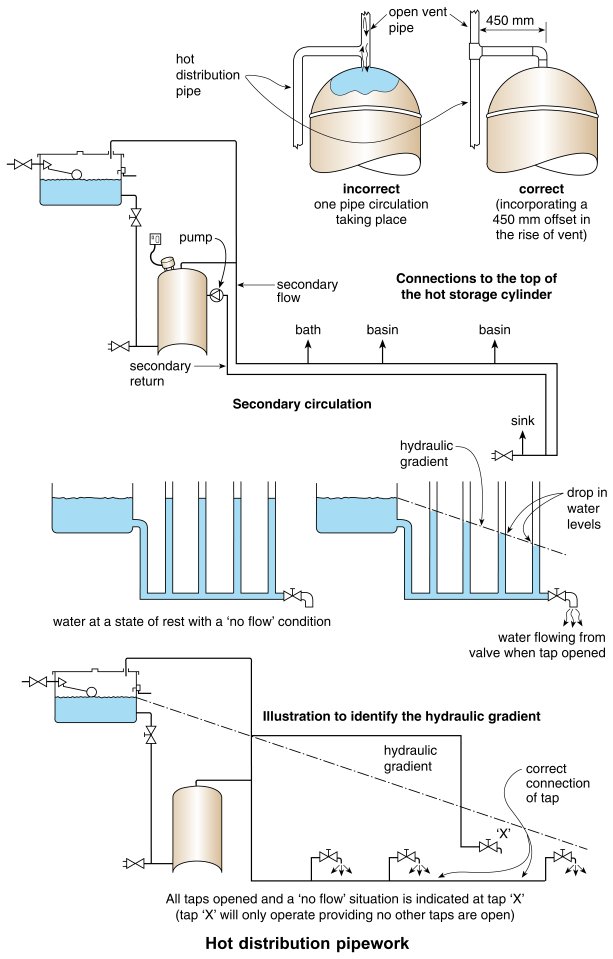 Form Plumbing, 4th  Edition. R. D. Treloar. Page 111
© 2012 Blackwell Publishing Ltd. Published 2012 by Blackwell Publishing Ltd.
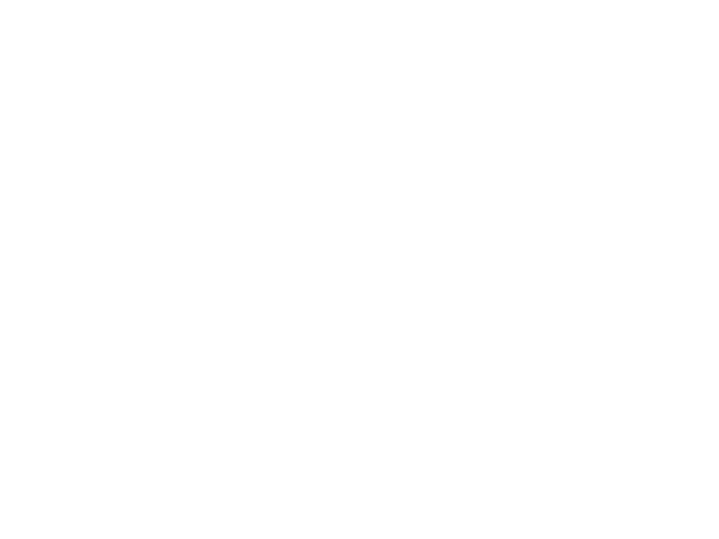 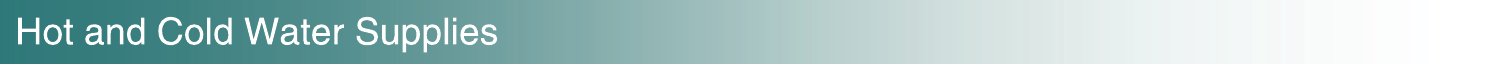 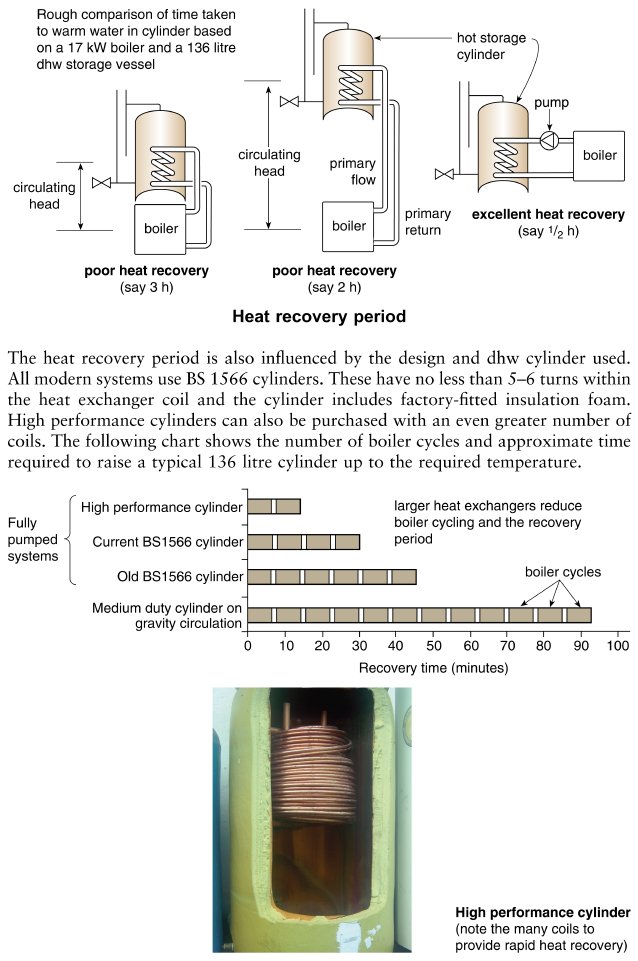 Form Plumbing, 4th  Edition. R. D. Treloar. Page 113
© 2012 Blackwell Publishing Ltd. Published 2012 by Blackwell Publishing Ltd.
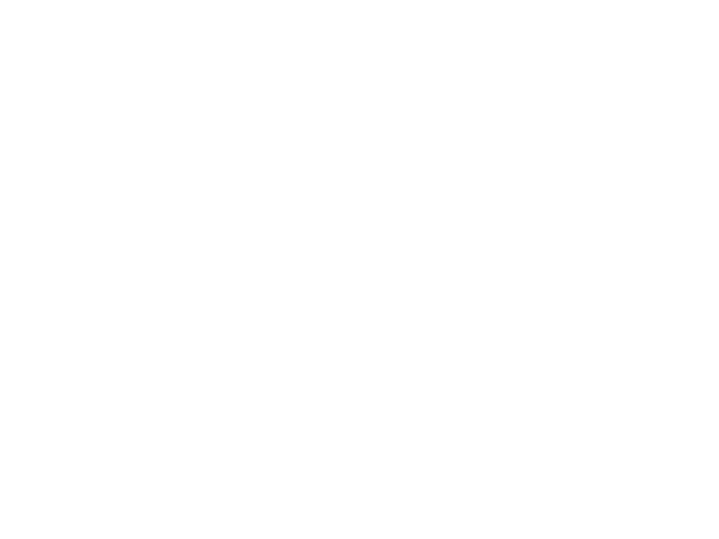 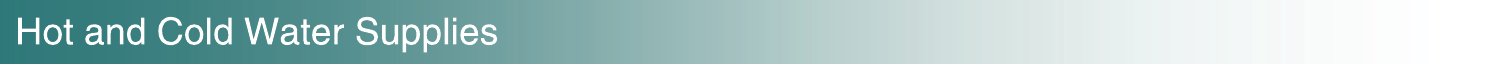 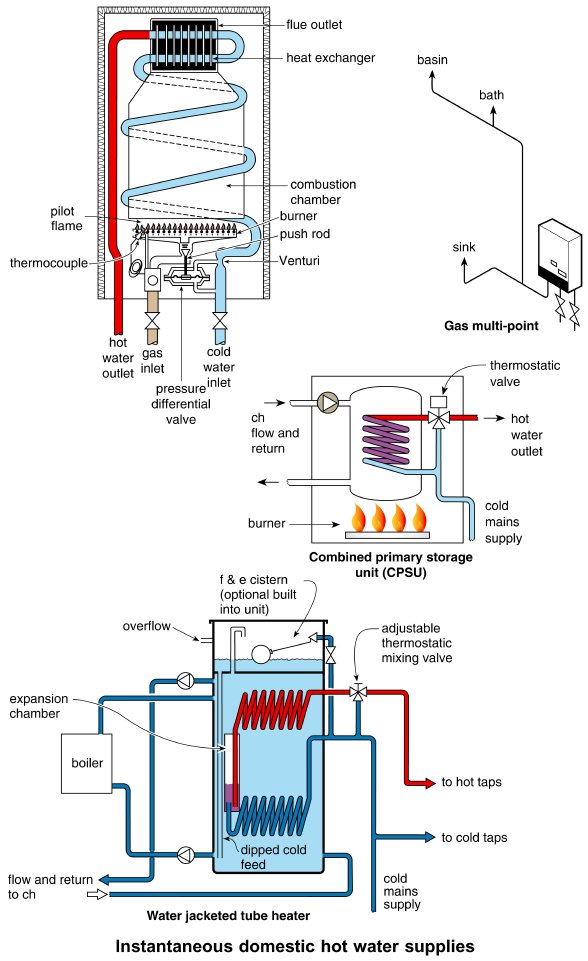 Form Plumbing, 4th  Edition. R. D. Treloar. Page 115
© 2012 Blackwell Publishing Ltd. Published 2012 by Blackwell Publishing Ltd.
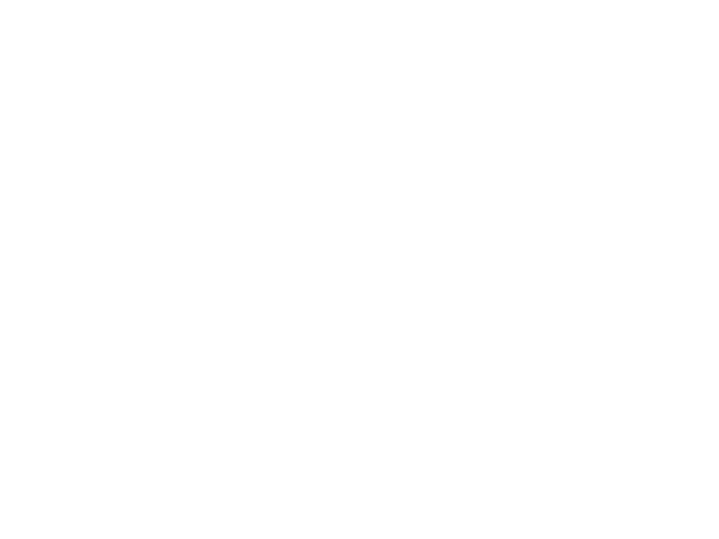 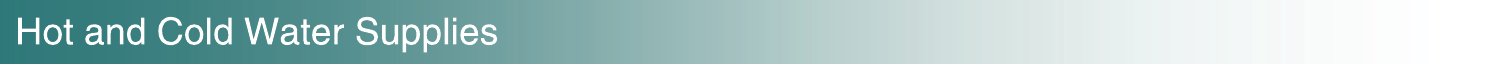 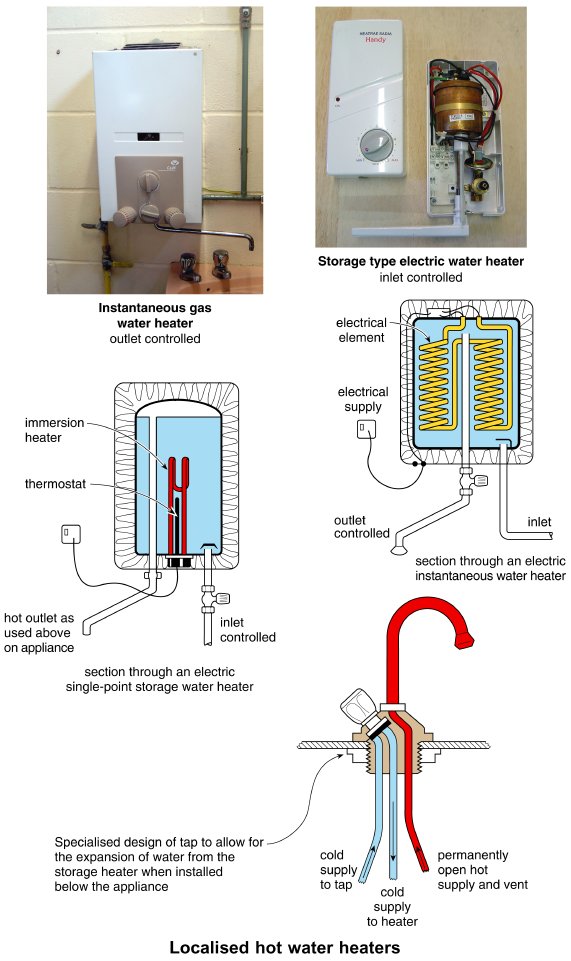 Form Plumbing, 4th  Edition. R. D. Treloar. Page 117
© 2012 Blackwell Publishing Ltd. Published 2012 by Blackwell Publishing Ltd.
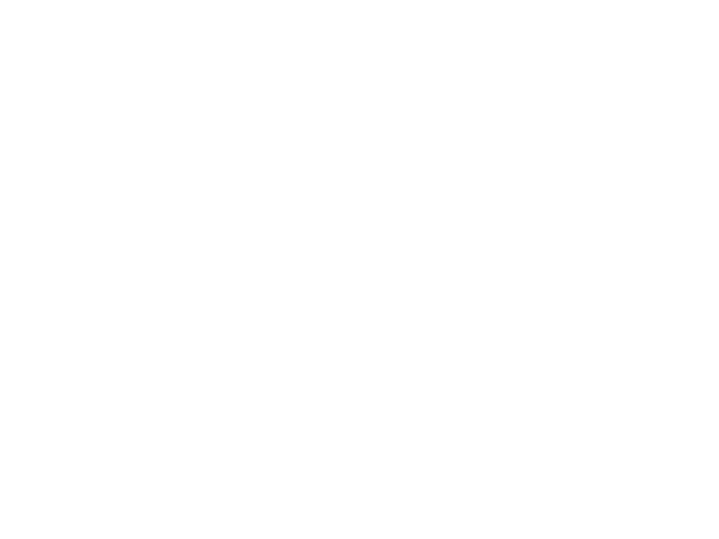 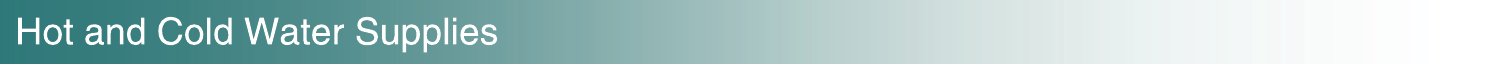 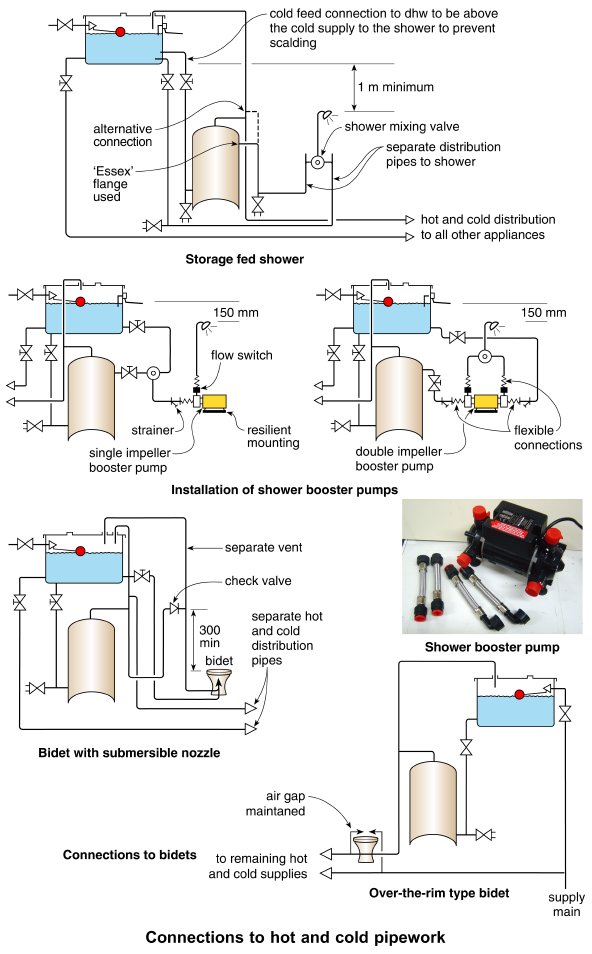 Form Plumbing, 4th  Edition. R. D. Treloar. Page 119
© 2012 Blackwell Publishing Ltd. Published 2012 by Blackwell Publishing Ltd.
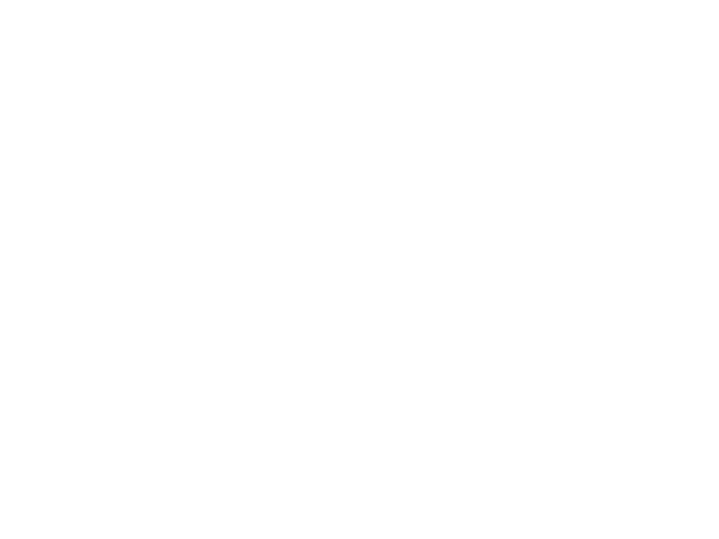 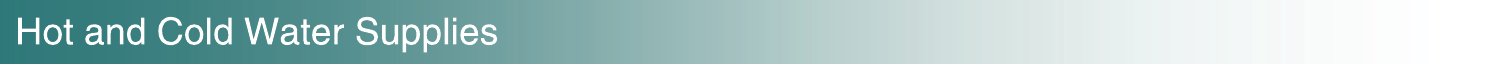 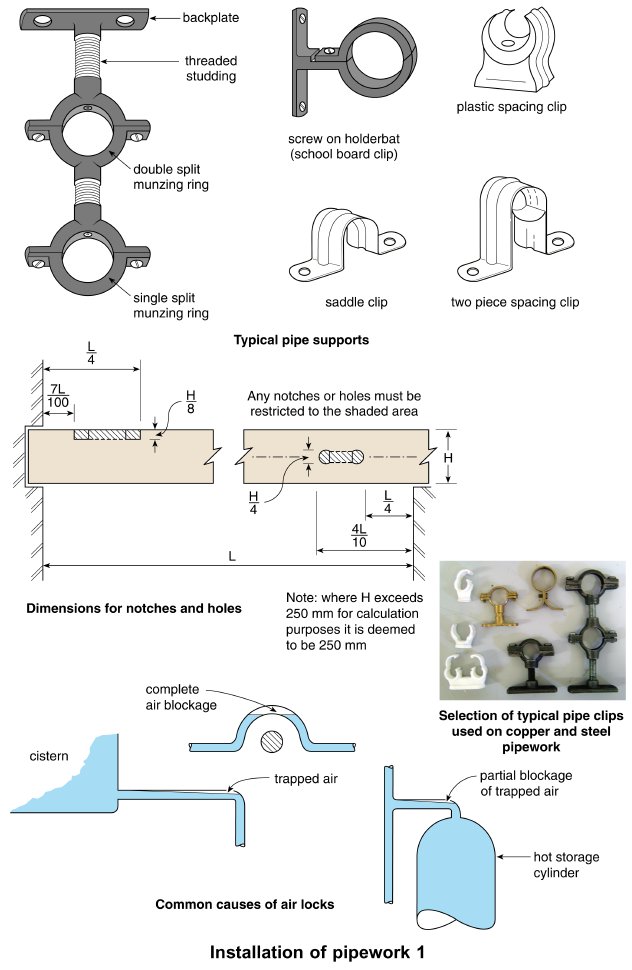 Form Plumbing, 4th  Edition. R. D. Treloar. Page 121
© 2012 Blackwell Publishing Ltd. Published 2012 by Blackwell Publishing Ltd.
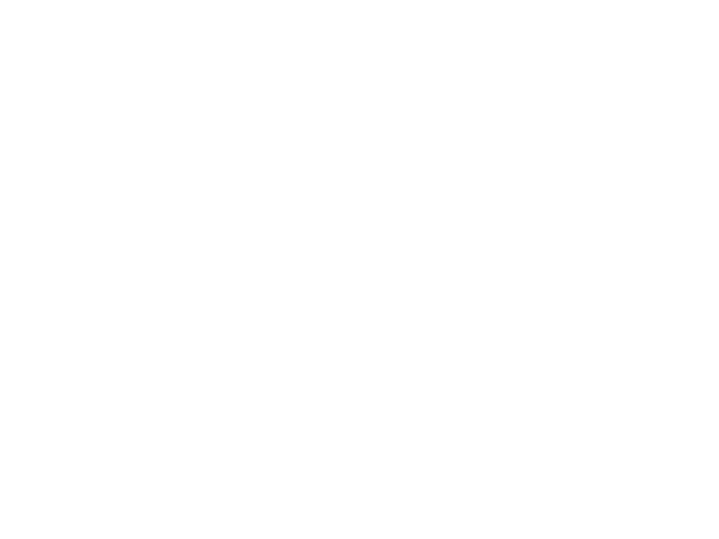 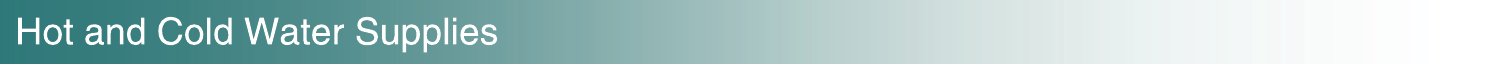 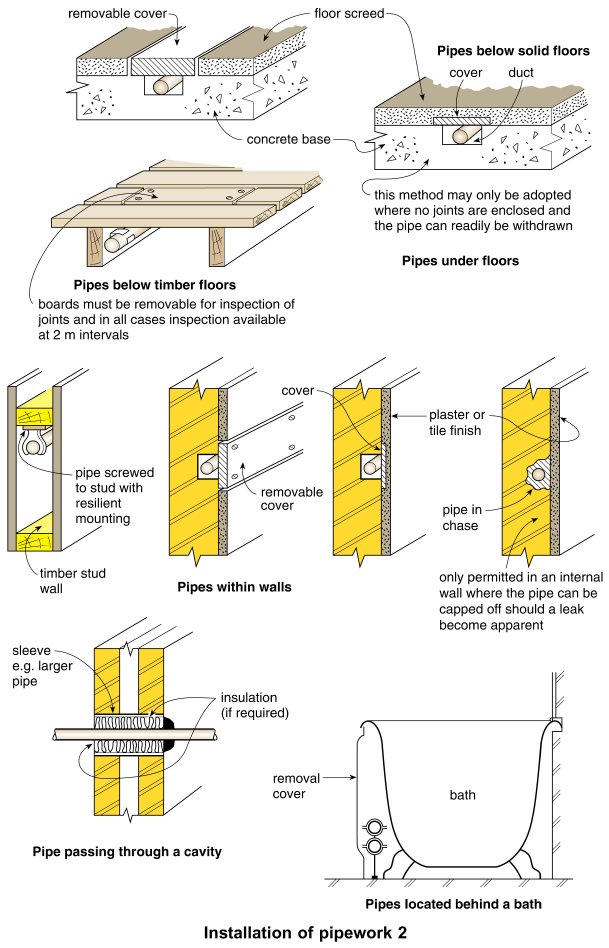 Form Plumbing, 4th  Edition. R. D. Treloar. Page 123
© 2012 Blackwell Publishing Ltd. Published 2012 by Blackwell Publishing Ltd.
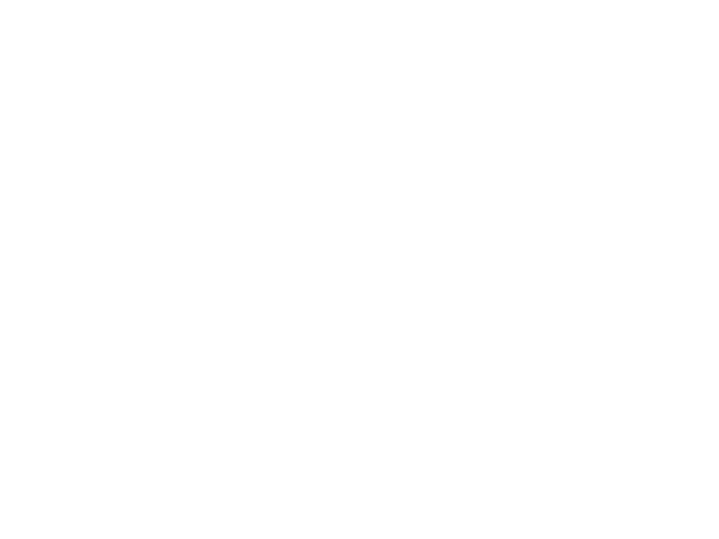 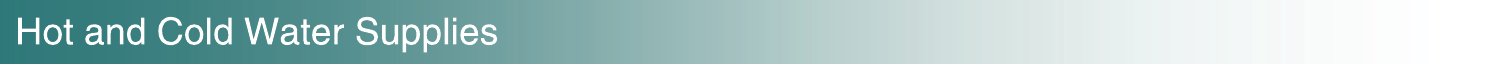 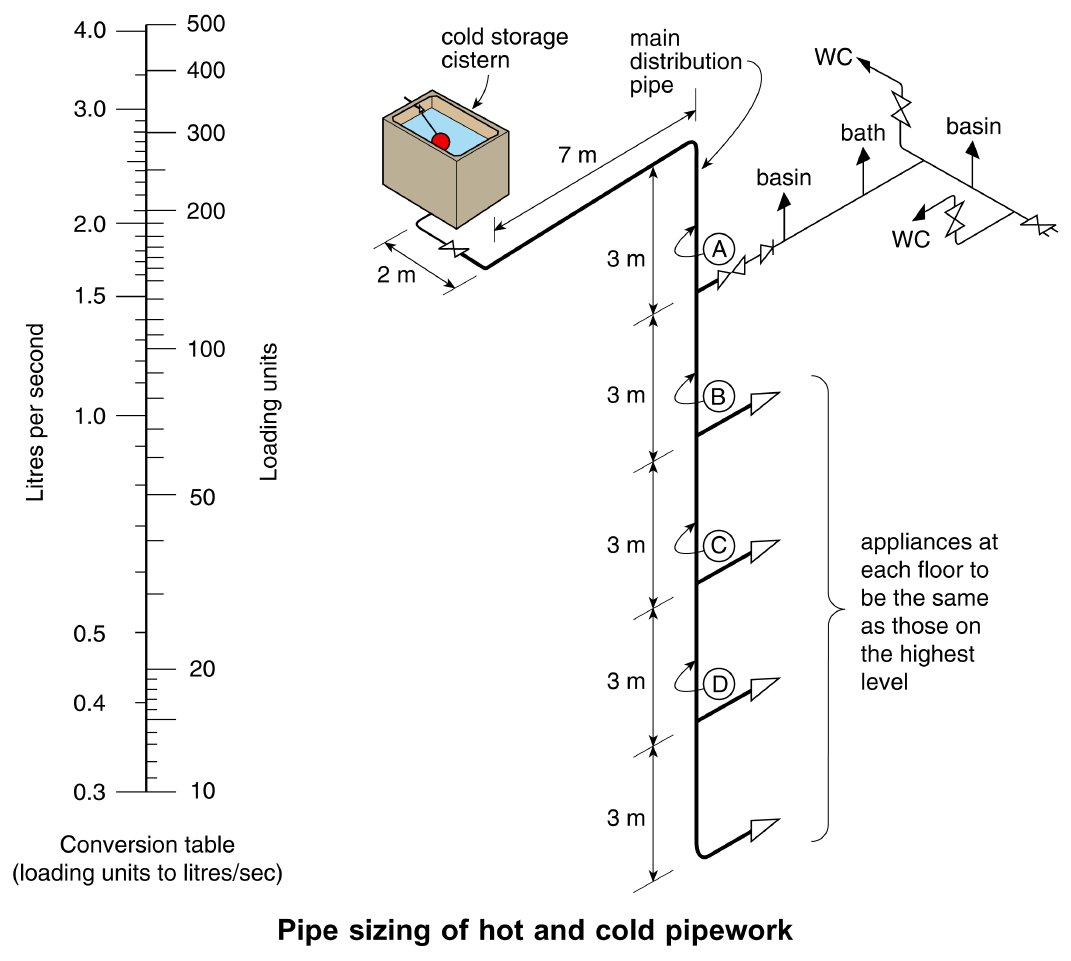 Form Plumbing, 4th  Edition. R. D. Treloar. Page 125
© 2012 Blackwell Publishing Ltd. Published 2012 by Blackwell Publishing Ltd.
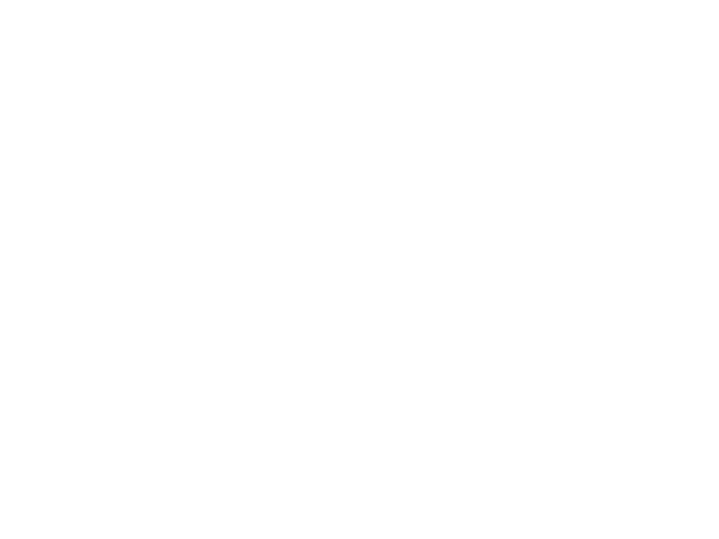 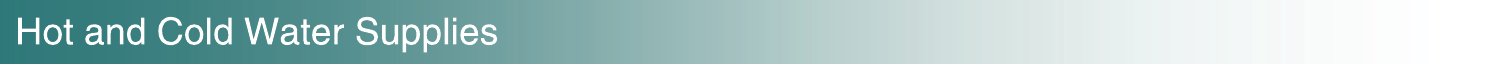 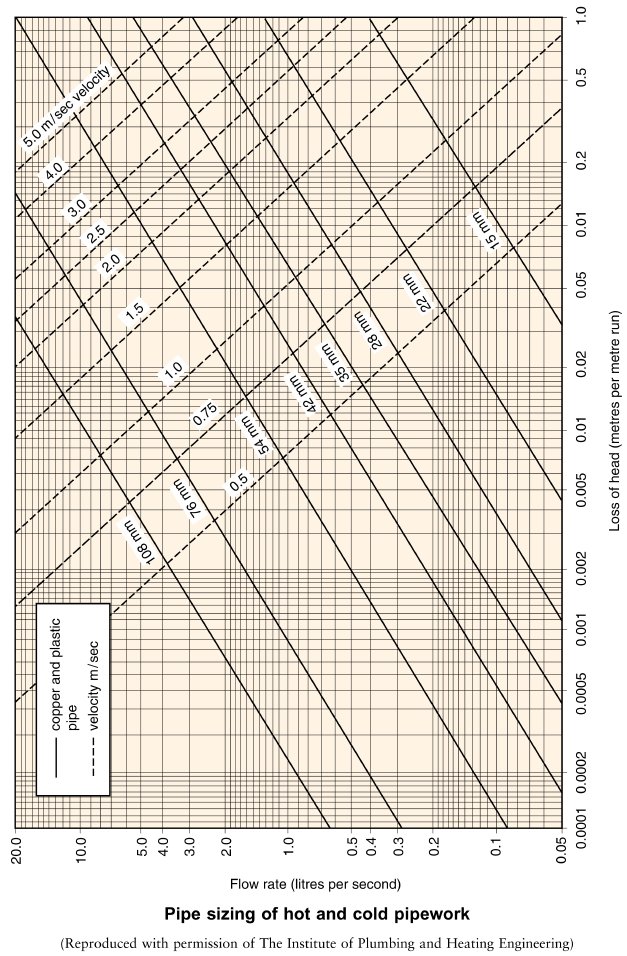 Form Plumbing, 4th  Edition. R. D. Treloar. Page 127
© 2012 Blackwell Publishing Ltd. Published 2012 by Blackwell Publishing Ltd.
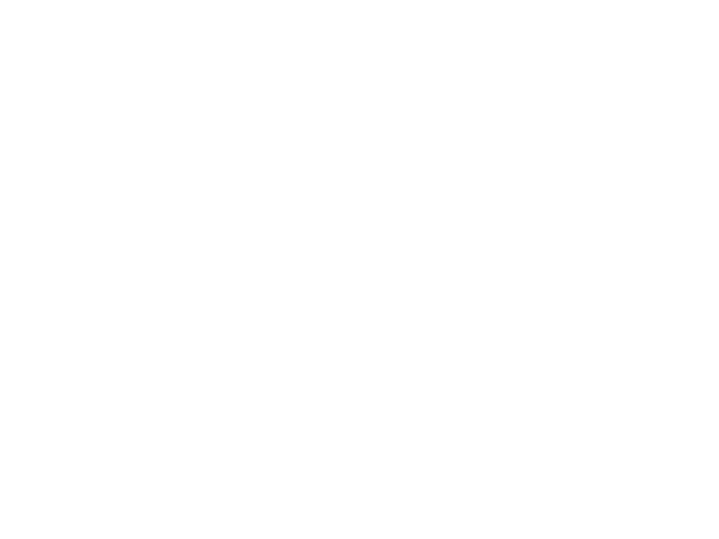 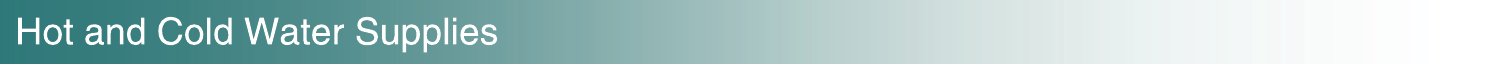 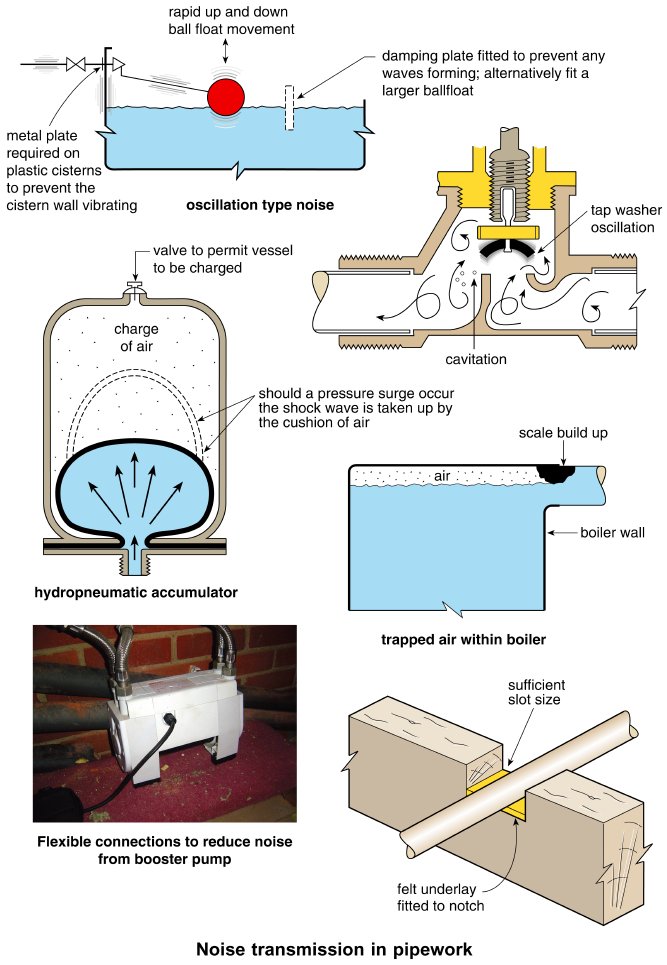 Form Plumbing, 4th  Edition. R. D. Treloar. Page 129
© 2012 Blackwell Publishing Ltd. Published 2012 by Blackwell Publishing Ltd.
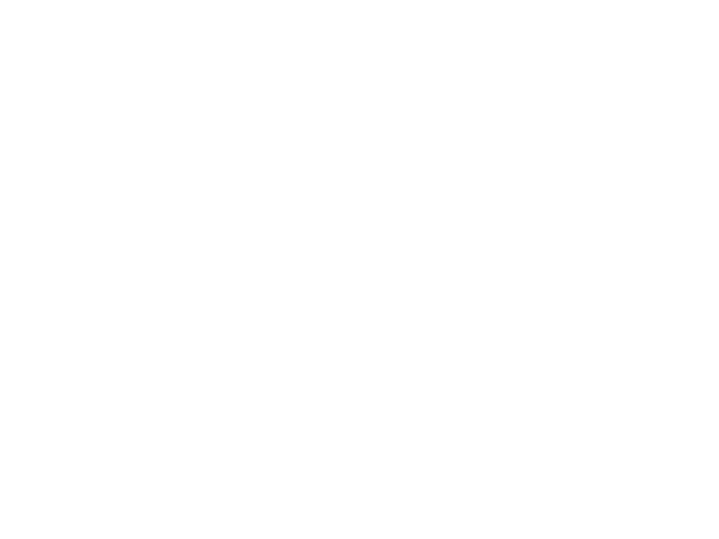 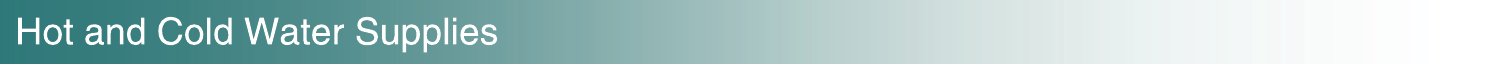 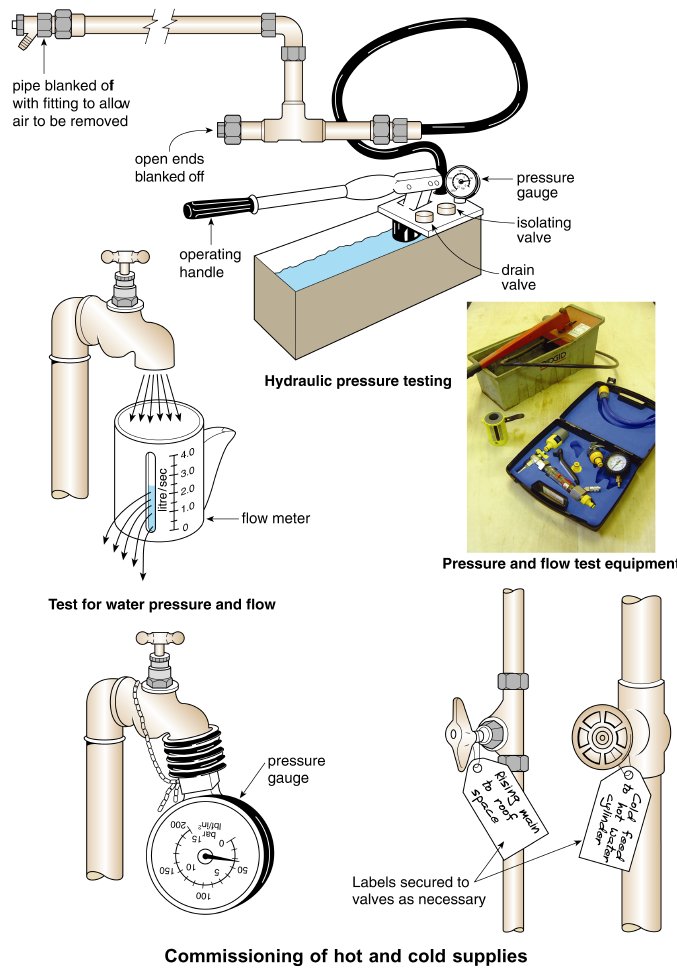 Form Plumbing, 4th  Edition. R. D. Treloar. Page 131
© 2012 Blackwell Publishing Ltd. Published 2012 by Blackwell Publishing Ltd.
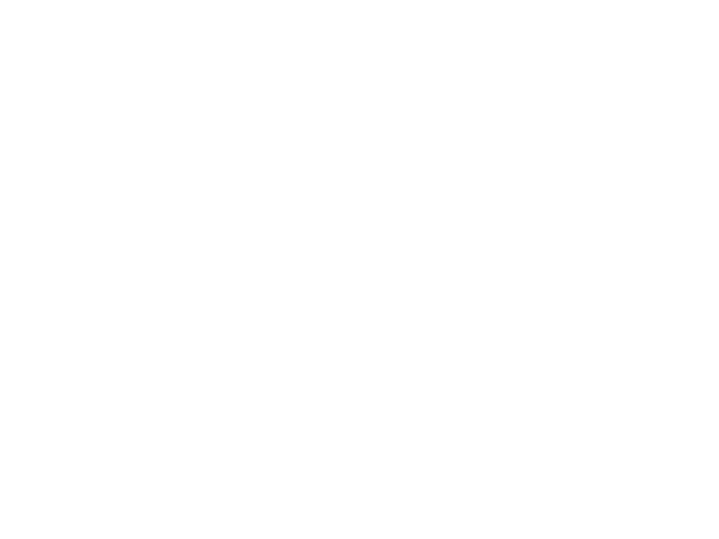 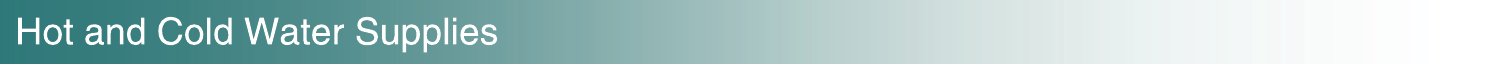 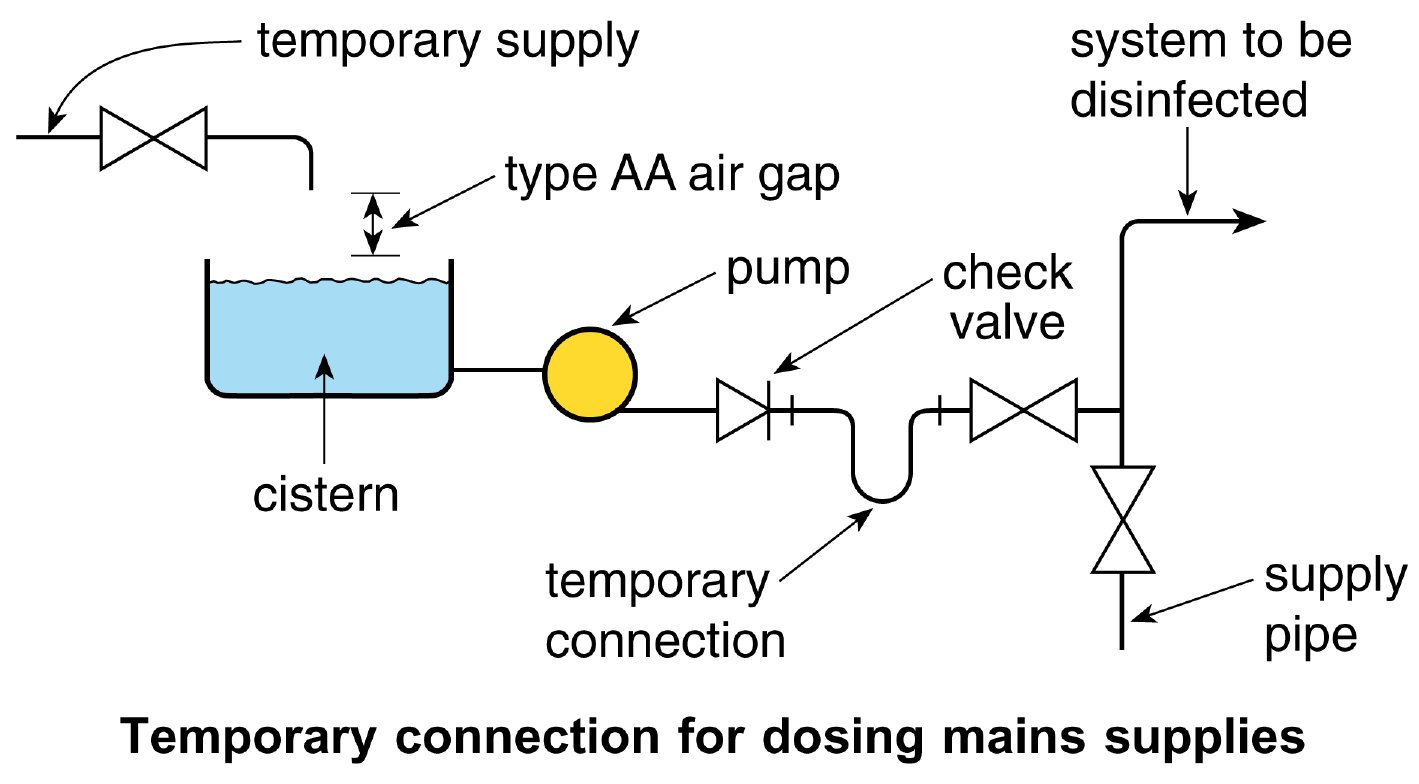 Form Plumbing, 4th  Edition. R. D. Treloar. Page 133
© 2012 Blackwell Publishing Ltd. Published 2012 by Blackwell Publishing Ltd.
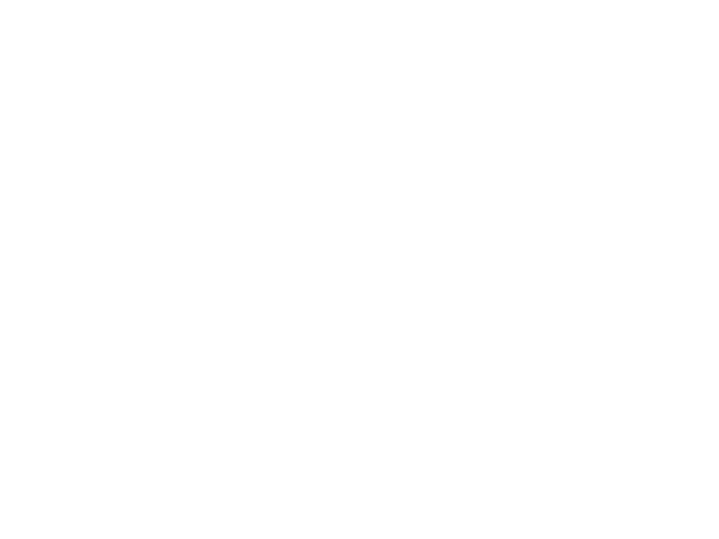 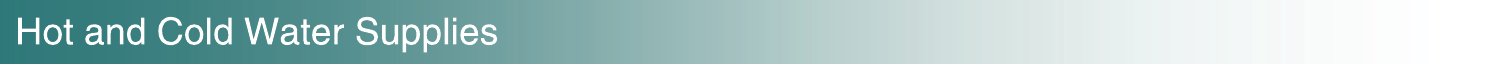 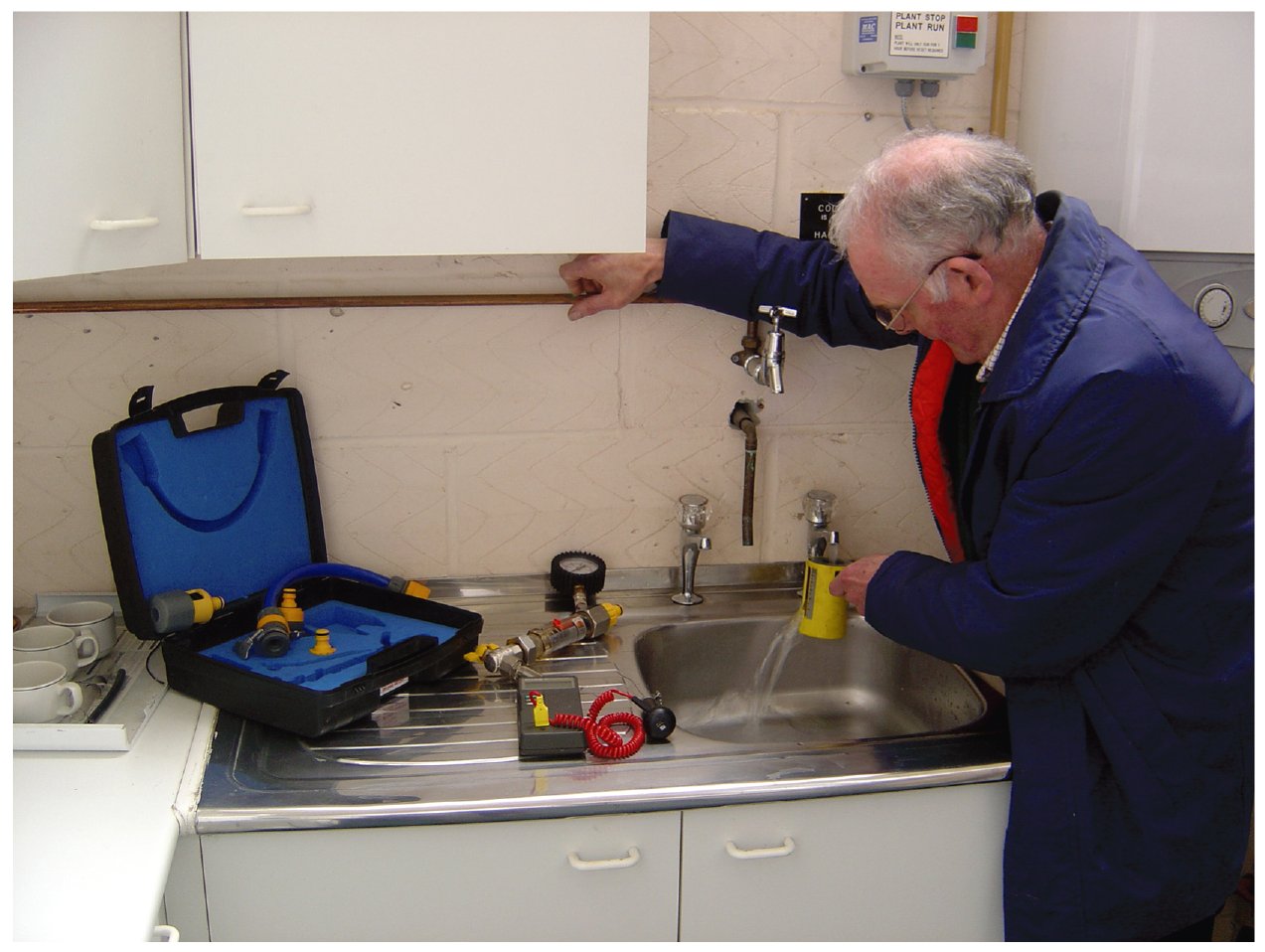 Form Plumbing, 4th  Edition. R. D. Treloar. Page 135
© 2012 Blackwell Publishing Ltd. Published 2012 by Blackwell Publishing Ltd.